May 2014
Path Loss Model for Scenario 1
Date: 2014-05-13
Authors:
Slide 1
Nihar Jindal, Broadcom
May 2014
Overview
Originally specified (13/1001r3) 11nB  channel model
PL model: exponent 2 up to 5 m (breakpoint), exponent 3.5 beyond
14/0393r0 discussed possible indoor channel models for HEW
PL options in current simulation doc (14/1001r8)
11n + walls & floors
3GPP indoor femto
WINNER II A1(room-to-room)
Slide 2
Nihar Jindal, Broadcom
May 2014
Desirable Attributes of PL Model
Explicit modeling of walls & floors
Because STAs always associate to AP in same apartment (as opposed to strongest AP), we feel it is particularly important to capture the isolation provided by apartment walls/floors
Capture intra-apartment clutter and/or walls
Slide 3
Nihar Jindal, Broadcom
May 2014
PL Formulas
Modified walls/floors under 11n to match values of 3GPP indoor femto
Slide 4
Nihar Jindal, Broadcom
May 2014
PL vs. distance (no walls/floors)
WINNER II/COST 231 MWM have considerably smaller PL than 11n, while 3GPP/COST 231 LAM have considerably larger PL than 11n
Slide 5
Nihar Jindal, Broadcom
May 2014
Discussion of Models
COST 231 MWM and WINNER II A1 have walls/floors and PL exp 2
Appropriate for environment where walls & floors are only obstacles, but in scenario 1 we expect interior clutter and intra-apartment walls
Whereas 11n model accounts for such clutter/intra-apartment walls via PL exp > 2 (3.5), and 3GPP indoor femto model via linear attenuation term
COST 231 LAM lacks wall/floor modeling

Based on above, narrow choices to 11n with walls/floors and 3GPP indoor femto
11n:    5 dB walls, 18.3 dB floors, PL exp of 2/3.5
3GPP: 5 dB walls, 18.3 dB floors, PL exp of 2, linear attenuation .7 dB/m
Slide 6
Nihar Jindal, Broadcom
May 2014
Modifications to 3GPP Indoor Femto
Linear attenuation
Past measurements have found linear attenuation in the range of .44 - .7 dB/m, for environments with many walls but without explicit wall modeling [2-4]
5 dB per 10m separated walls (as defined in scenario 1) already corresponds to linear attenuation of 0.5 dB/m -> so additional linear attenuation term should be reduced by approximately 0.5
Based on this, propose to reduce linear attenuation in 3GPP indoor femto model to 0.3 dB/m
Same value proposed by QCOM for 3GPP indoor femto model [5]
Slide 7
Nihar Jindal, Broadcom
May 2014
Modifications to 3GPP Indoor Femto (2)
Shadowing
Explicit modeling of walls/floor plus linear attenuation term should reduce variation of PL around its mean
8 dB shadowing per link can lead to unrealistically large variations, especially because shadowing is iid per link
Can get very different RX power from 2 interferers in neighboring room with basically identical location
Device A in room (1,1), B in room (1,2), C in room (1,3), with B and C barely separated by a wall -> despite fact that C traverses same path as B plus with extra wall (5 dB loss), A hears C at a higher level than B with probability .3 if 8 dB shadow
Probability reduced to .18 with 4 dB shadow





Not clear why shadowing should be different inside/outside an apartment, especially given that intra- and inter-apartment link distances can be the same
Based on this, propose to use 4 dB standard deviation shadowing for all links (inside & outside room)
Similar to 11n models – fixed shadowing on top of distance dependent path loss formula
B
C
A
Slide 8
Nihar Jindal, Broadcom
May 2014
11n vs. 3GPP Indoor Femto
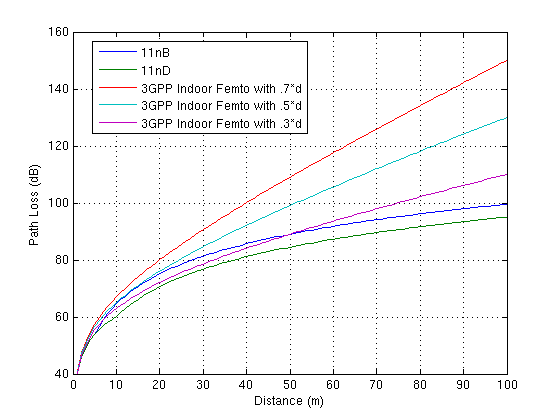 PL for 3GPP Indoor Femto with .3 dB/m linear attenuation quite similar to 11n models
Slide 9
Nihar Jindal, Broadcom
May 2014
11n vs. 3GPP Indoor Femto (2)
RX power assuming 21 dBm TX, and wall every 10m
X’s denote RX power for centrally located AP from centrally located AP in other apartments in one direction of building
Slide 10
Nihar Jindal, Broadcom
May 2014
Proposal
Option A: 11nB PL with 5 dB/wall and 18.3 dB per floor (non-linear summation), and 4 dB shadow for all links
PL(d) = 40.05 + 20*log10(min(d,5)) + (d>5) * 35*log10(d/5) + 18.3*F^((F+2)/(F+1)-0.46) + 5*W
Option B: 3GPP indoor femto model with 0.3 * d term, and 4 dB shadow for all links
PL = 40.05 + 20*log10(d)+.3 *d + 18.3*F^((F+2)/(F+1)-0.46) + 5*W

Numbers are for fc = 2.4 GHz; apply normal fc^2 scaling if fc changed
Slide 11
Nihar Jindal, Broadcom
May 2014
Straw Poll
Do you agree to use the11nB path loss model, as modified below, for all links in simulation scenario 1?
11nB PL with 5 dB/wall and 18.3 dB per floor (non-linear summation), and 4 dB shadow for all links
PL(d) = 40.05 + 20*log10(min(d,5)) + (d>5) * 35*log10(d/5) + 18.3*F^((F+2)/(F+1)-0.46) + 5*W

Y: 
N:
Abs:
Slide 12
Nihar Jindal, Broadcom
May 2014
References
[1] “Possible Indoor Channel Models for HEW System Simulations”, L. Wilhelmsson et. Al, IEEE 802.11-14/0393r0
[2] COST 231 Final Report, Chapter 4, 
[3]  “Simple and accurate path loss modeling at 5 GHz indoor environments with corridors,” J. Medbo and J.-E. Berg, Proceedings of VTC 2000.
[4]  IST-4-027756 WINNER II D1.1.2 V1.2, WINNER II Channel Models, http://www.ist-winner.org/WINNER2-Deliverables/D1.1.2v1.2.pdf
[5] “Channel models for small cell deployment scenarios #2b and #3”, Qualcomm, 3GPP R1-131402, April 2013.
Slide 13
Nihar Jindal, Broadcom